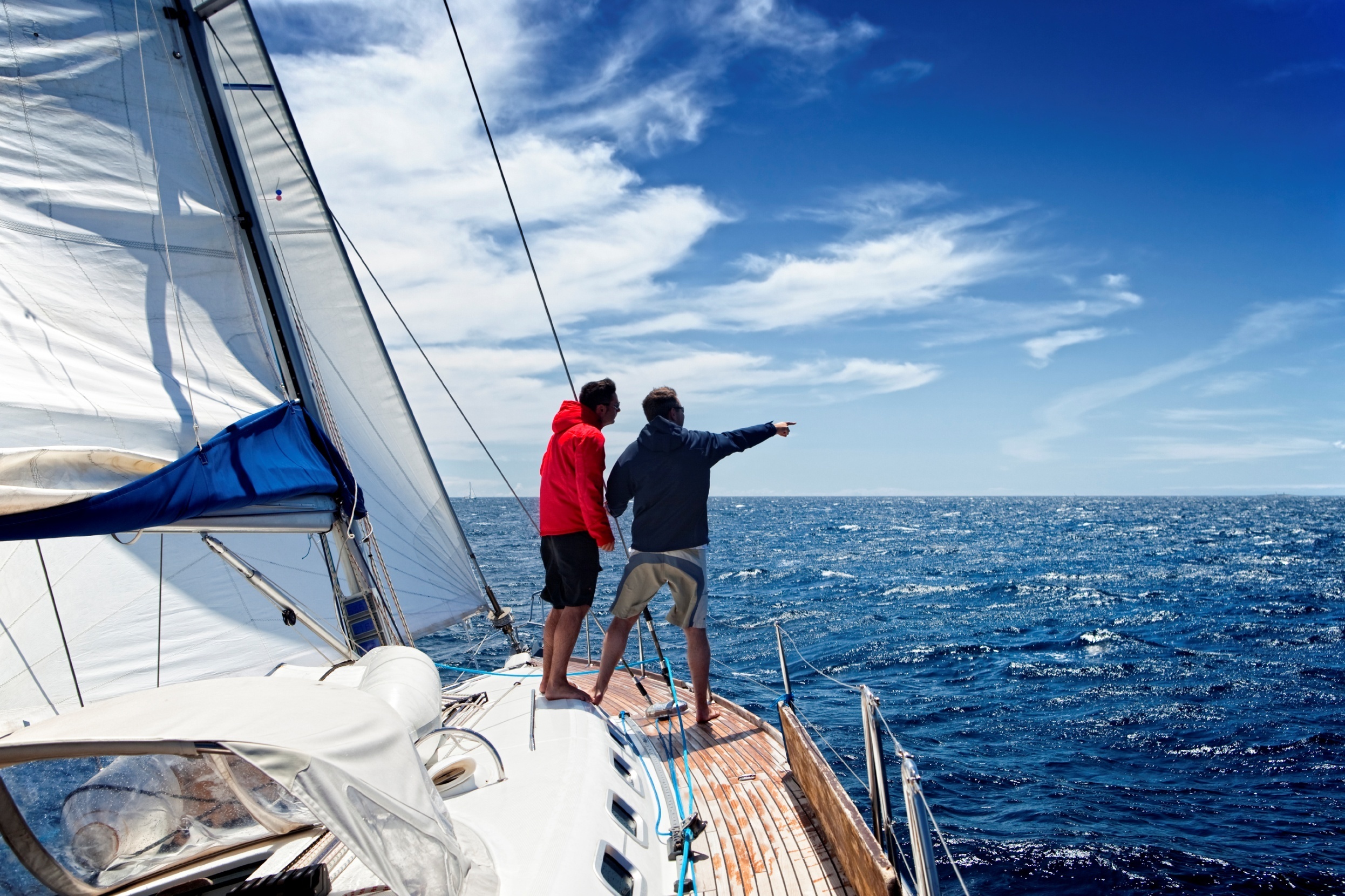 Trabalhamos pra você ir mais longe.
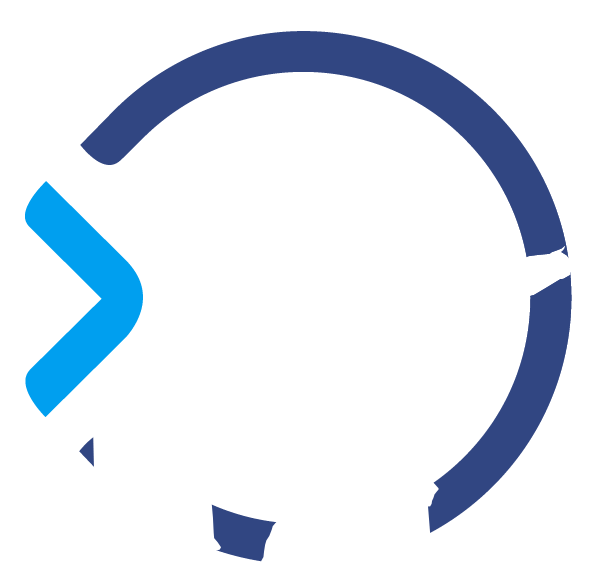 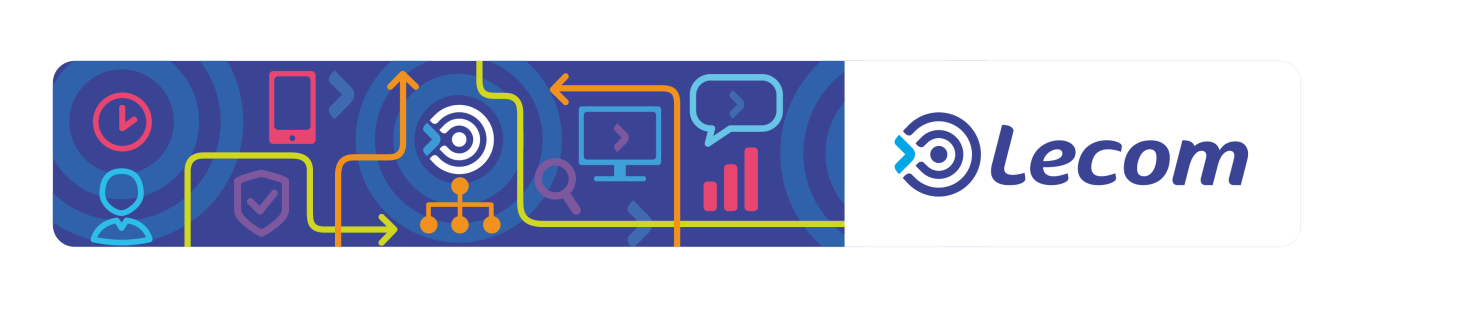 Lecom ECM
PRINCIPAIS CONCEITOS
Templates, documentos, arquivos e dossiês.:
Templates  são modelos padronizados (pelo usuário ou sistema) para criação de um ou mais documentos específicos. Podem incluir vários tipos de campos para serem preenchidos.

 Documentos  são criados a partir de um template e possuem os campos nele definidos. Para cada documento podem ser adicionadas informações diferentes nos campos, assim como arquivos, tornando o documento único.

 Arquivos  são vinculados aos documentos, contém informações agrupadas e organizadas para posterior utilização. Podem possuir diversos formatos: .doc, .xls, .pdf, etc.

 Dossiês agrupam um conjunto de templates e faz, entre eles, a associação de campos do mesmo tipo e finalidade. É utilizado com o propósito de relacionar documentes diferentes mas que juntos geram um histórico único de informações.
PRINCIPAIS CONCEITOS
Templates, documentos e arquivos.:
Documento
Um documento pertence a um template.
Um template pode originar N documentos
Template
Documento
Documento
Documento
Documento não é arquivo.
Documento é uma entidade que reúne Metadados e Arquivos
PRINCIPAIS CONCEITOS
Templates, documentos e arquivos.:
Numero: 1234
CNPJ: 6324623
Numero: 56
CNPJ: 6324623
Notas Fiscais
Numero
CNPJ
Nota1.pdf
v.1.0
Nota2.pdf
v.1.0
Contratos
Cliente
Inicio
Valor
Cliente: Empresa X
Inicio: Jan/2015
Valor: R$ 1000,00
Empresa.docx
v.1.2
Empresa.docx
v.1.1
Empresa.docx
v.1.0
PRINCIPAIS CONCEITOS
Templates, documentos e arquivos.:
Documento
Template
Metadados
Contratos
Cliente
Inicio
Valor
Campos do Template
Cliente: Empresa X
Inicio: Jan/2015
Valor: R$ 1000,00
Arquivo (ultima versão, ou versão corrente)
Histórico
Empresa.docx
v.1.2
Empresa.docx
v.1.1
Empresa.docx
v.1.0
PRINCIPAIS CONCEITOS
Templates, documento, arquivos e Dossiê:
Template
Um dossiê pode associar N templates com N documentos.
Dossiê
Documento
Template
Template
Dossiê não contem documentos.
Dossiês relacionam documentos de diferentes templates de um “grupo” em comum.
Documento
Documento
PRINCIPAIS CONCEITOS
Templates, documentos e arquivos.:
Template
Documento
Dossiê
Dados do Paciente
Nome
CPF
Prontuário
Nome
CPF
Campos do Template
Nome Completo: José da Silva
C.P.F: xxx.xxx.xxx.-xx
Template
Campos do Dossiê
Nome: Paciente X
CPF: xxx.xxx.xxx-xx
Exames
Nome Completo
C.P.F
Campos do Template
PRINCIPAIS CONCEITOS
Pastas, categorias e modelos padrão.:
Pastas  agrupam documentos para facilitar o acesso, mantendo o ambiente organizado. Podem ser criadas pelo usuário ou pelo sistema.

 Categorias  agrupam templates para facilitar o acesso, mantendo o ambiente organizado. Podem ser criadas apenas pelo usuário.

 Modelos padrão  vinculam um arquivo padrão à um template. Dessa forma toda vez que for criado um novo documento baseado nesse template, esse arquivo padrão já estará vinculado e poderá ser editado.
PRINCIPAIS CARACTERÍSTICAS
Anexos de documentos à processos em andamento  
  Início de processos a partir de documentos
  Auditoria: buscas por datas, ações e usuários
  Buscas por documentos: pastas automáticas e minhas pastas
  Criação de categorias
  Criação de modelo padrão
  Criação de templates
  Criação de dossiê
PRINCIPAIS CARACTERÍSTICAS
Check-in e check-out de documentos  
  Definição de marca d'água em template
  Permissões e criações de filtros para templates
  Pesquisa no arquivo (Full Text Search)
  Versionamento de documentos
Observação:
Ao exportar modelos com campo do tipo template, é exportado também o template, modelo padrão, marca d’ água, campos do template, filtros e permissões.
PRINCIPAL
Menu Busca :
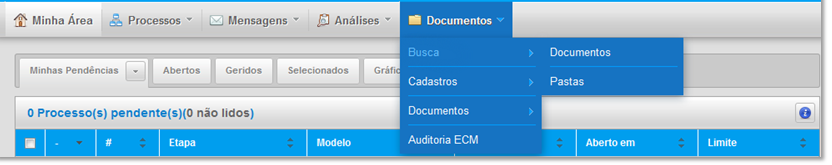 MENU BUSCA
Documentos :
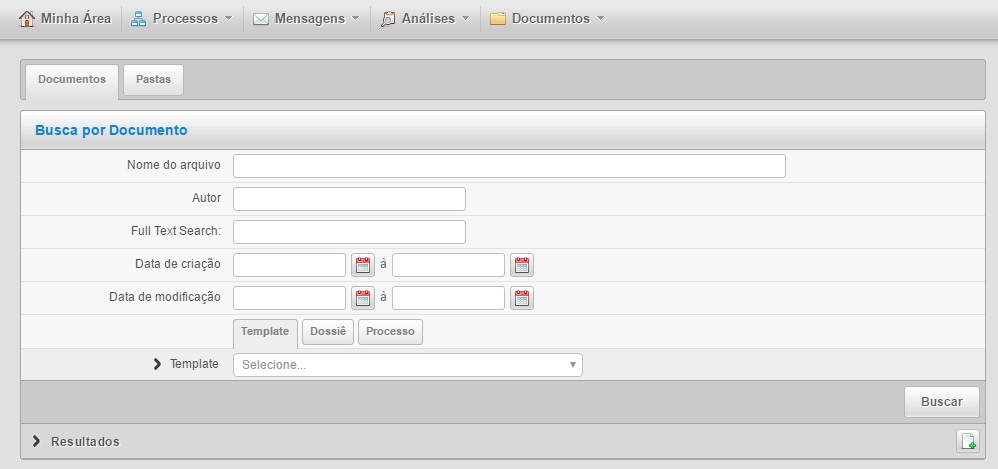 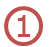 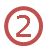 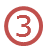 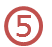 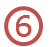 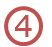 MENU BUSCA
Documentos
Filtra  os documentos através das informações dos campos.
Nome do arquivo.

Nome do autor do arquivo.

Palavras chaves que serão pesquisadas dentro do arquivo.

Lista de templates cadastrados.

Intervalo de datas de criação.

Intervalo de datas de modificação.
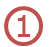 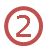 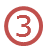 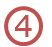 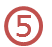 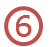 MENU BUSCA
Full Text Search
O sistema analisa todo o corpo do texto presente nos arquivos do template selecionado, procurando pelas palavras-chave inseridas neste campo.
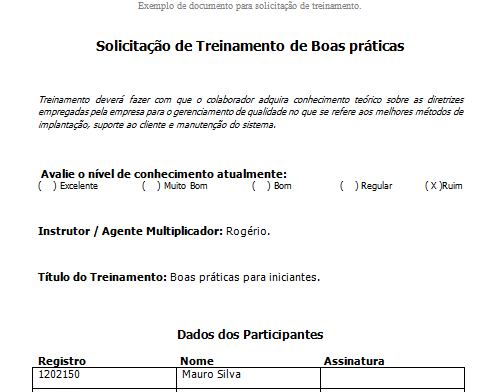 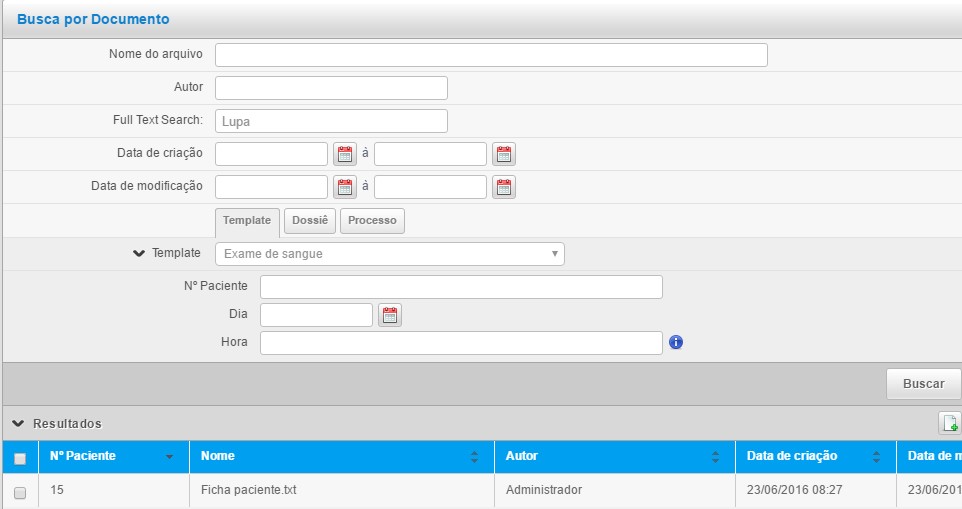 modelo_SolicitacaoTreinamento.docx :
MENU BUSCA
Busca de Documento por Template :
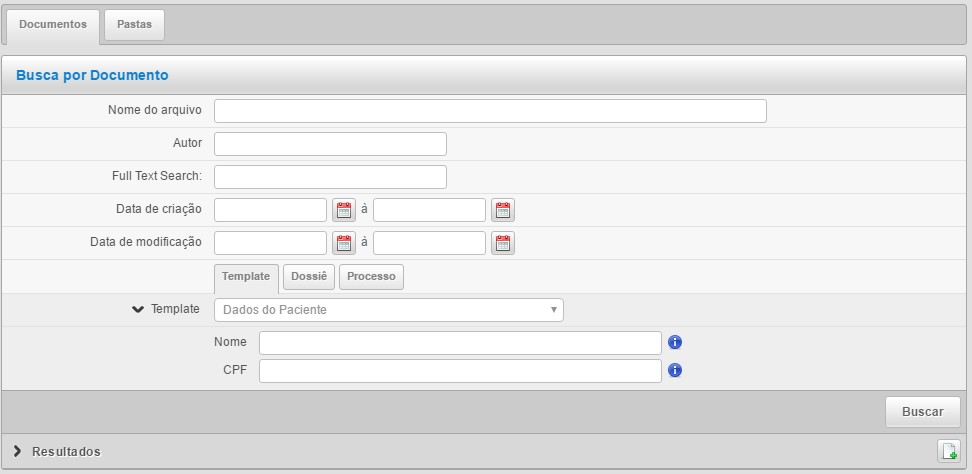 MENU BUSCA
Exemplo de Busca por Documento por Templates
Ao clicarmos com o botão direito sobre um documento o seguinte menu é exibido:
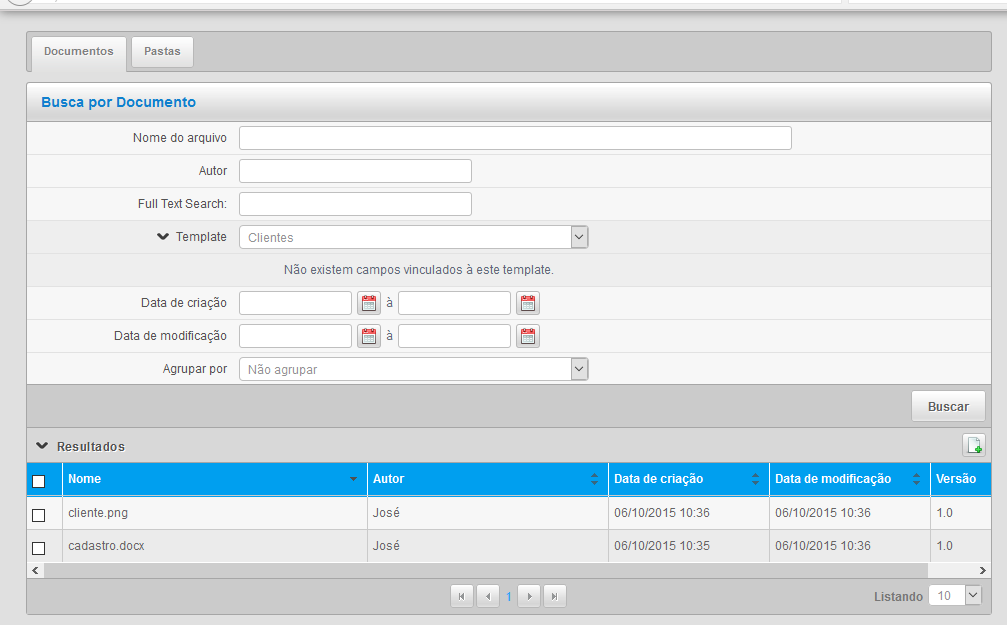 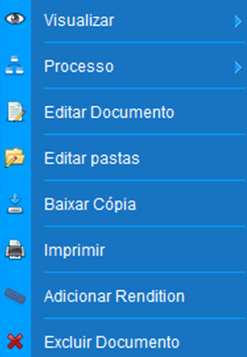 Clique aqui para informações detalhadas sobre o menu.
MENU BUSCA
Exemplo de Busca por Documento por Templates
Se selecionar mais de um documento e clicar com o botão direito em cima deles, o seguinte menu é exibido:
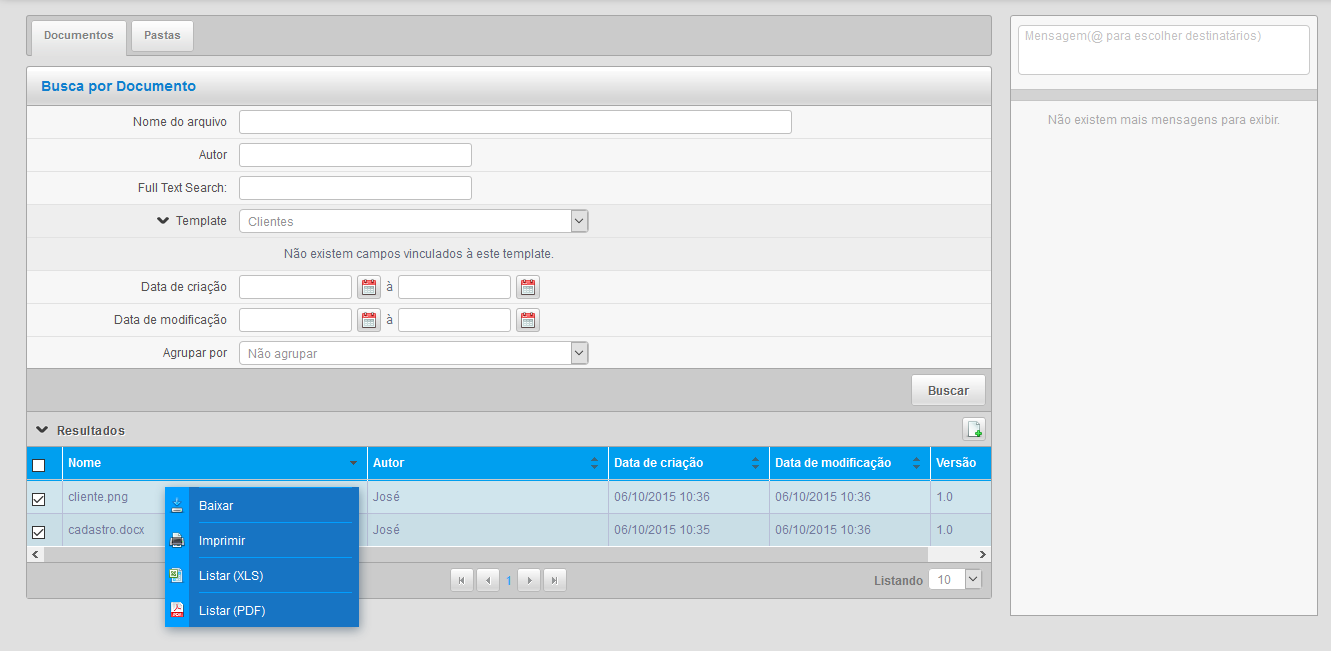 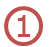 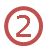 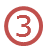 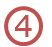 MENU BUSCA
Exemplo de Busca por Documento
Baixar documentos.


Imprimir documentos.


Baixar lista em xls dos documentos.


Baixar lista em pdf dos documentos.
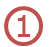 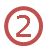 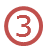 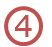 MENU BUSCA
Busca de Documentos Por Dossiê
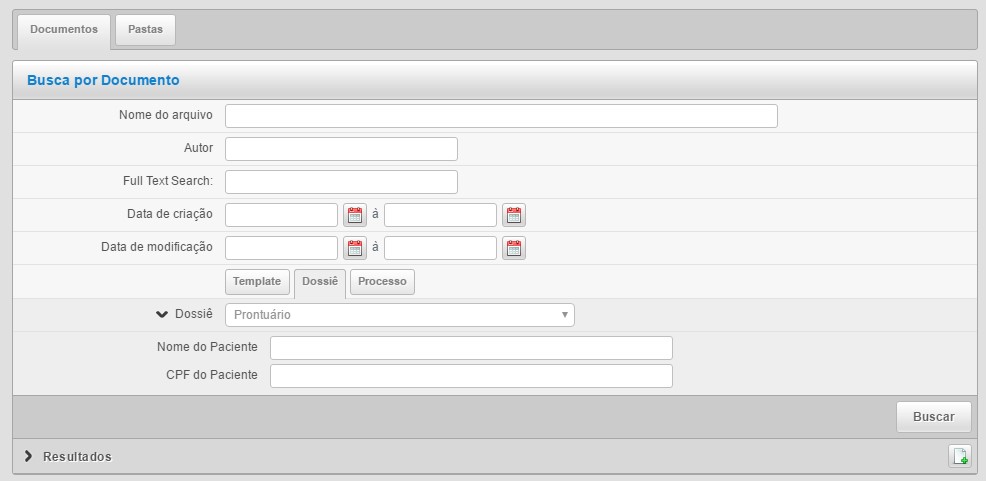 MENU BUSCA
Exemplo de Busca por Documento por Dossiês
Ao clicarmos com o botão direito sobre um documento o seguinte menu é exibido:
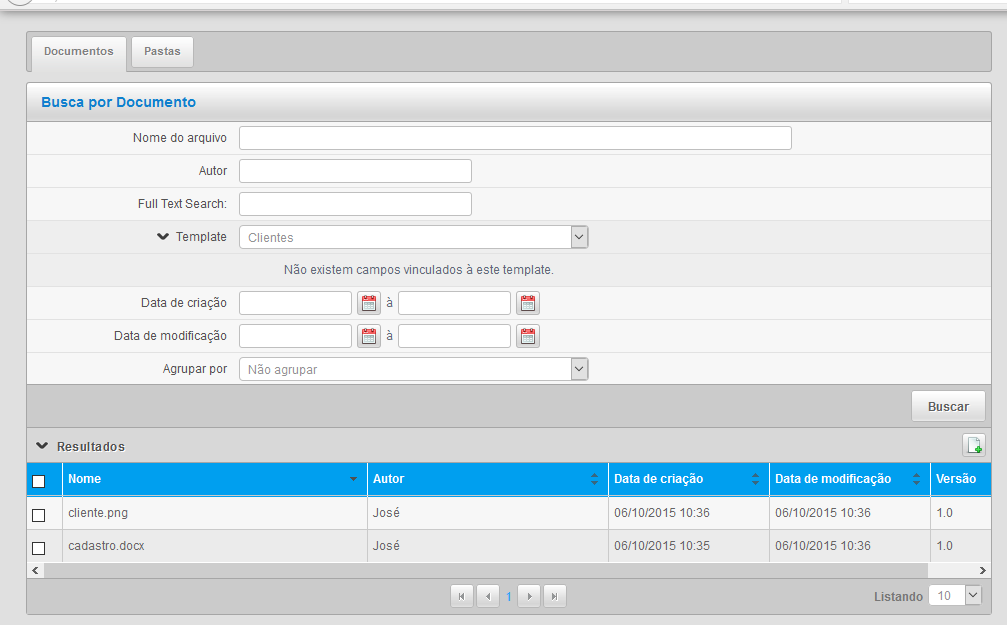 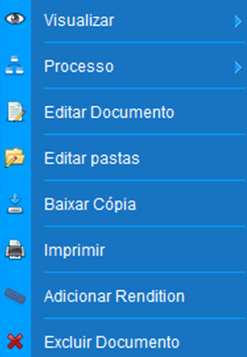 Clique aqui para informações detalhadas sobre o menu.
MENU BUSCA
Exemplo de Busca por Documento por Dossiês
Se selecionar mais de um documento e clicar com o botão direito em cima deles, o seguinte menu é exibido:
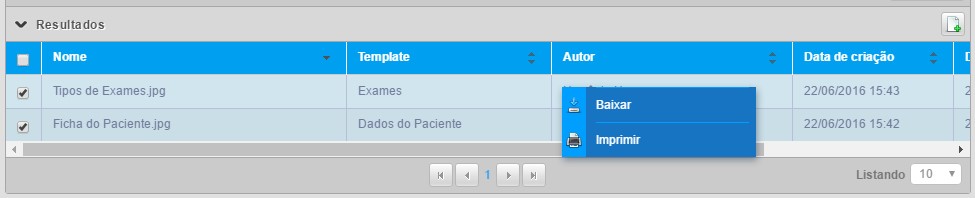 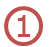 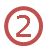 Baixar documentos.


Imprimir documentos.
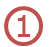 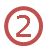 MENU BUSCA
Busca de Documento por Processos
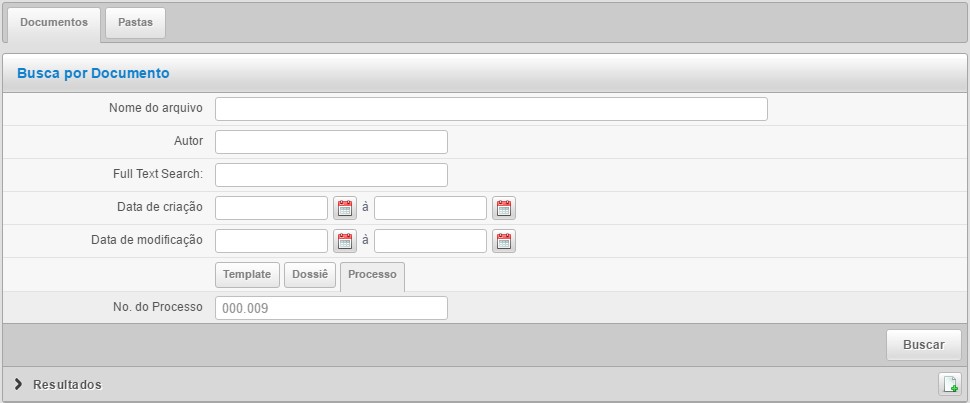 MENU BUSCA
Exemplo de Busca por Documento por Dossiês
Se selecionar mais de um documento e clicar com o botão direito em cima deles, o seguinte menu é exibido:
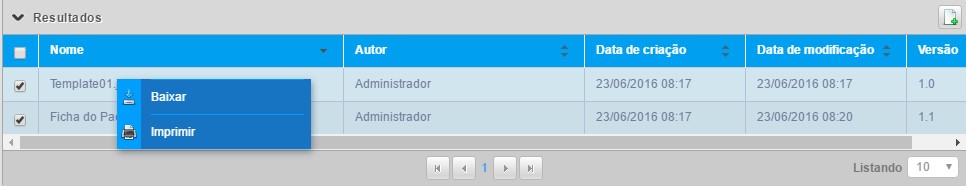 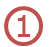 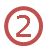 Baixar documentos.


Imprimir documentos.
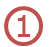 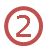 PRINCIPAL
Menu Busca
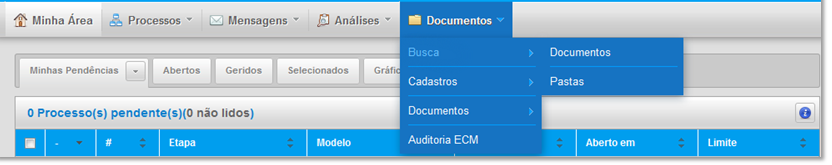 MENU BUSCA
Pastas
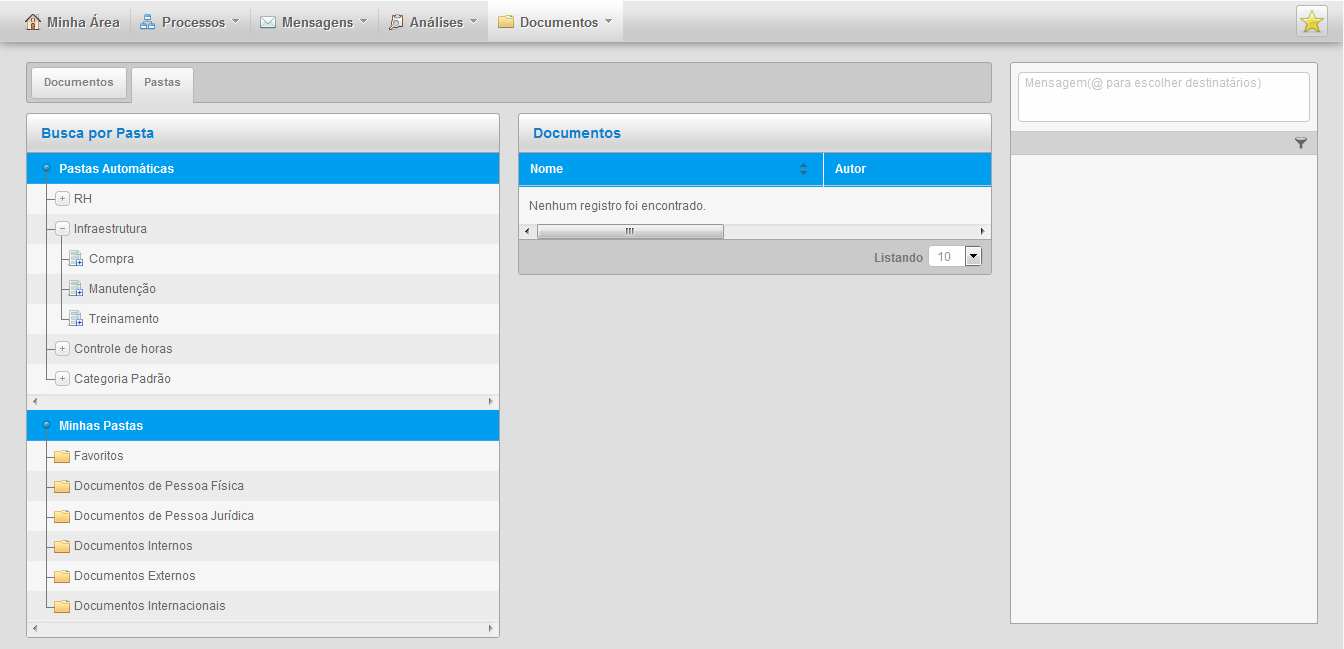 MENU BUSCA
Conceito de Pastas Automáticas
Forma hierarquizada de reunir vários itens relacionados numa única pesquisa.
Categoria
Template
Campo
Lista de Documentos
Valor
Exemplo:
Administrativo
Contrato1.docx
Contrato2.docx
Contrato_de_manutenção.pdf
Resultado da Pesquisa:
Vendas
Contratos
Cliente
Empresa X
Empresa Y
Inicio
Valor
MENU BUSCA
Conceito de Pastas Automáticas
Quais os Documentos pertencentes ao Template “Contratos”, da Categoria “Vendas”, cujo campo Cliente tem o valor “Empresa X” ?
Exemplo:
Administrativo
Vendas
Contrato1.docx
Contrato2.docx
Contrato_de_manutenção.pdf
Resultado da Pesquisa:
Contratos
Cliente
Empresa X
Empresa Y
Inicio
Valor
MENU BUSCA
Exemplo de Busca por Pastas Automáticas
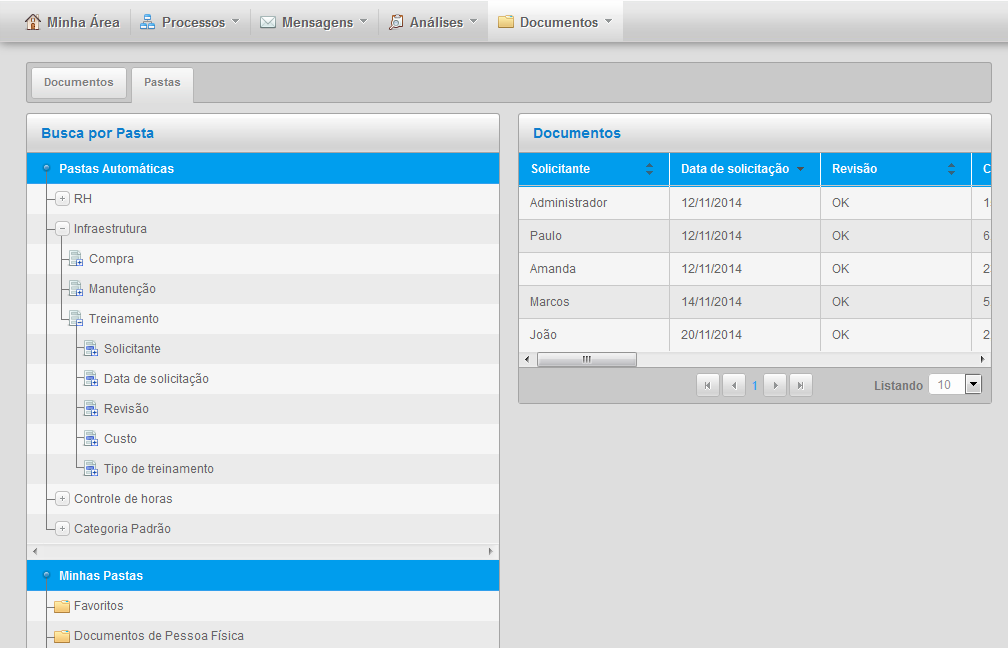 MENU BUSCA
Exemplo de Busca por Minhas Pastas
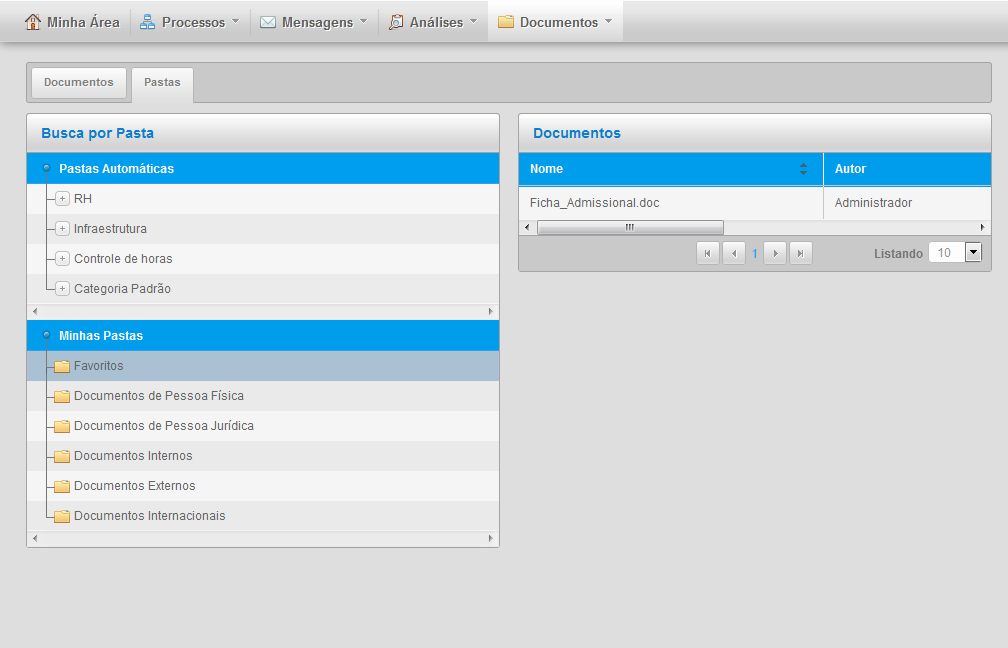 MENU BUSCA
Pastas
Organizam os documentos.
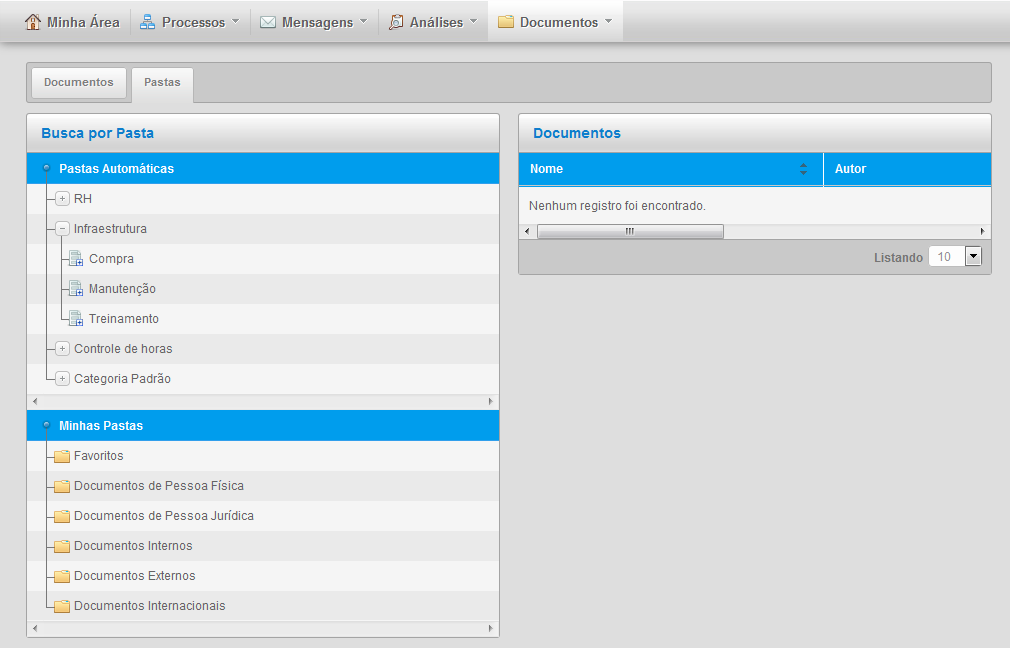 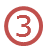 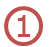 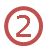 MENU BUSCA
Pastas
Pastas Automáticas : Configuradas automaticamente.
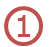 Esquema de busca em árvore, hierarquicamente organizada em: Categorias>Templates>Campos.

 É possível inserir um novo documento clicando com o botão direito no template que deseja. Veja mais detalhes.
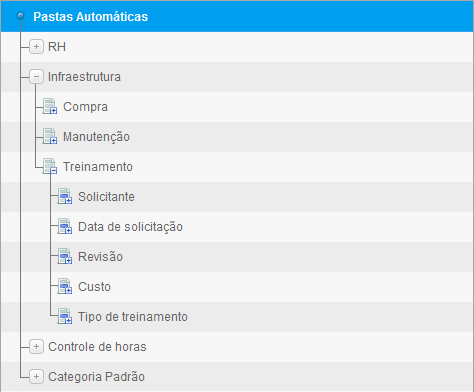 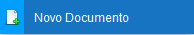 MENU BUSCA
Pastas
Minhas Pastas : Configuradas manualmente.
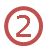 Pastas criadas pelo usuário a fim de agrupar documentos para rápido acesso.

 Ao clicarmos com o botão direito sobre uma pasta o seguinte menu é exibido:
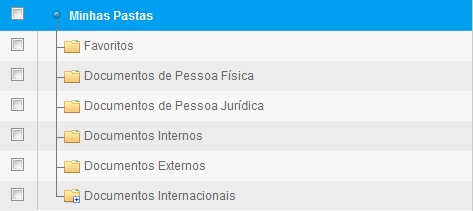 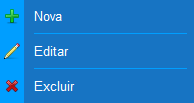 Clique aqui para informações detalhadas sobre o menu.
MENU BUSCA
Pastas
Documentos: Exibe os resultados da busca.
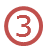 Exibe todos as informações dos campos do template para cada documento filtrado na busca.

 Ao clicarmos com o botão direito sobre um documento o seguinte menu é exibido:
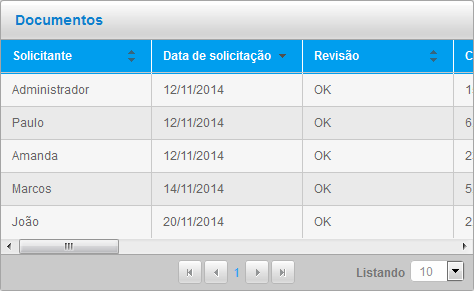 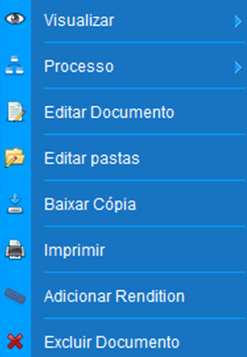 Clique aqui para informações detalhadas sobre o menu.
PRINCIPAL
Menu Cadastros > Templates
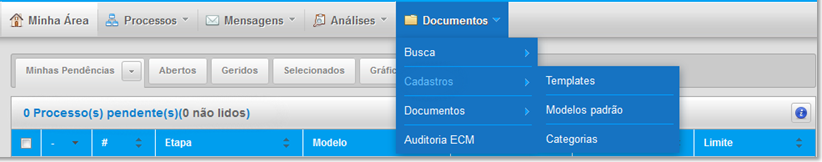 MENU CADASTROS
Templates
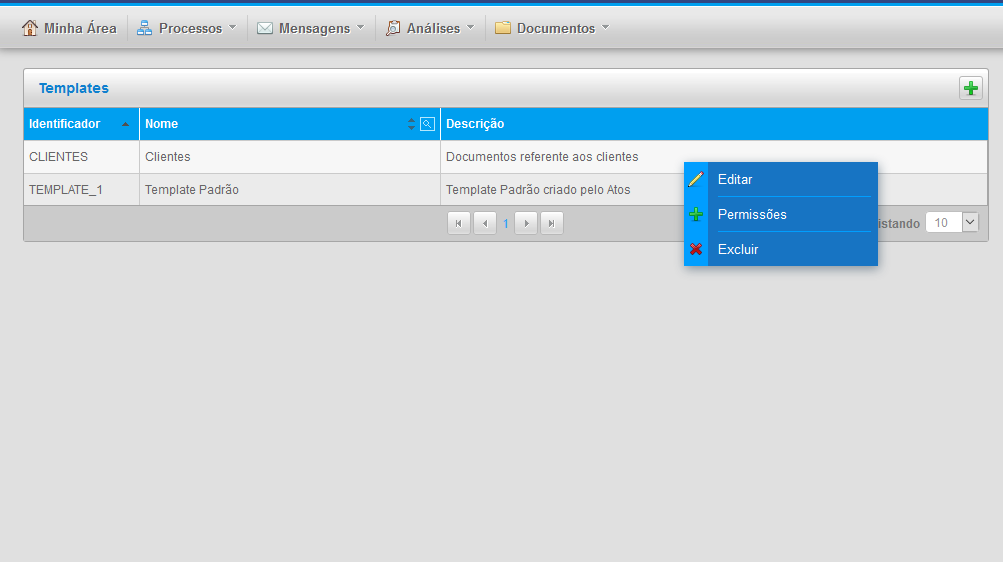 Clique aqui para informações detalhadas sobre o menu.
MENU CADASTROS
Templates
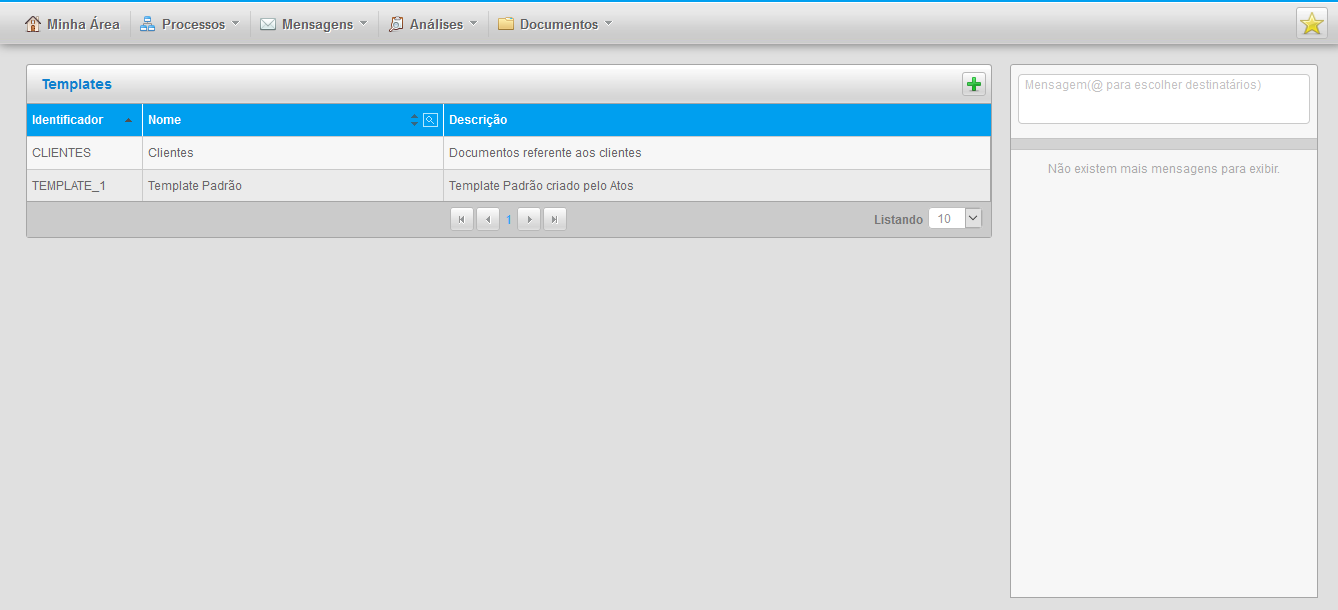 MENU CADASTROS
Templates
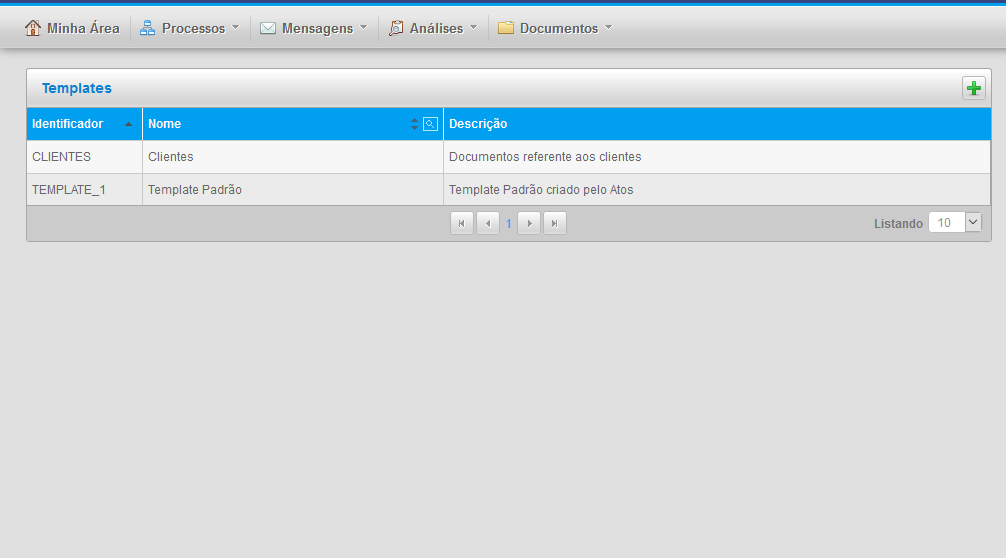 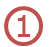 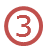 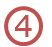 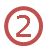 MENU CADASTROS
Templates
Instanciam documentos.
[+] : Cria um novo template.


Identificador: Identificador dos templates já cadastrados.


Nome : Nome dos templates já cadastrados.


Descrição : Descrição dos templates já cadastrados.
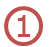 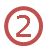 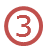 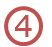 MENU CADASTROS
Templates
[+] : Cria um novo template.
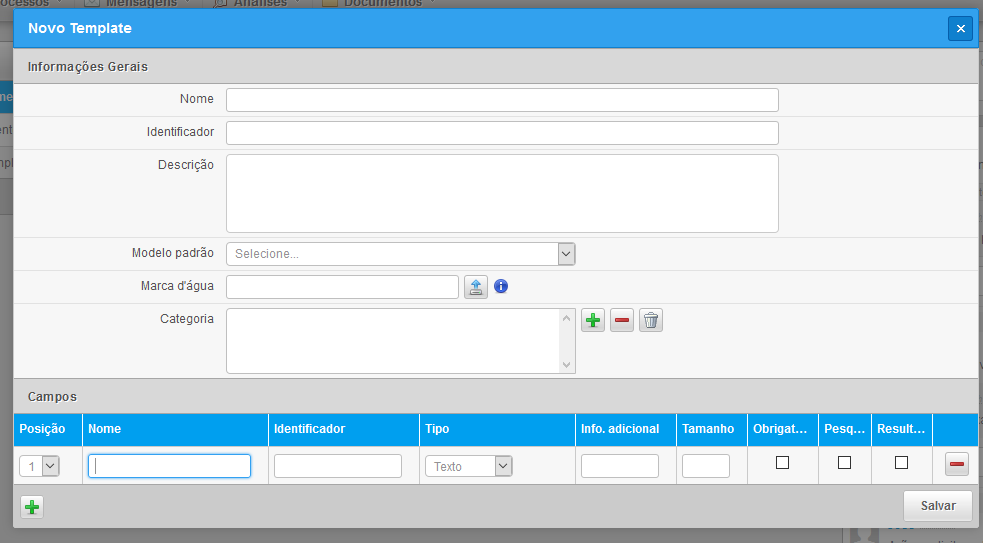 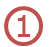 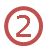 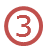 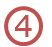 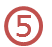 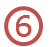 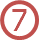 MENU CADASTROS
Novo Template
Nome.

Identificador.

Descrição.

Se for o caso, selecione um modelo padrão para o novo template.

Carregar um imagem para marca d’água dos arquivos incluídos em PDF.

Incluir o novo template à uma categoria já existente.

Adicionar campos no novo template.
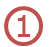 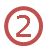 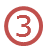 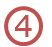 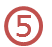 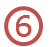 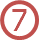 MENU CADASTROS
Novo Template
Marca d’água : A imagem adicionada servirá de marca d’água para todos os arquivos em PDF pertencentes ao template. Somente o usuário com permissão mínima de acesso ao template visualizará o arquivo desta forma.
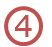 modelo_SolicitacaoTreinamento.pdf :
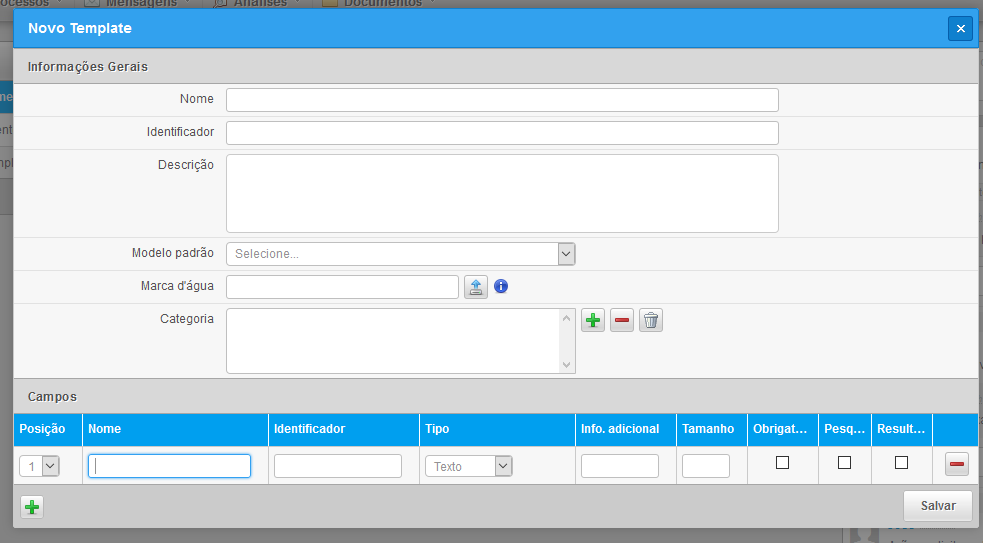 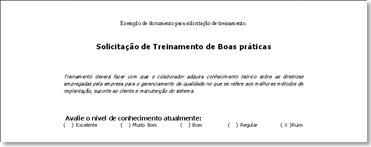 PRINCIPAL
Menu Cadastros > Modelos padrão
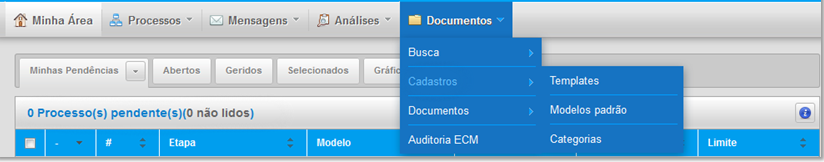 MENU CADASTROS
Modelos padrão
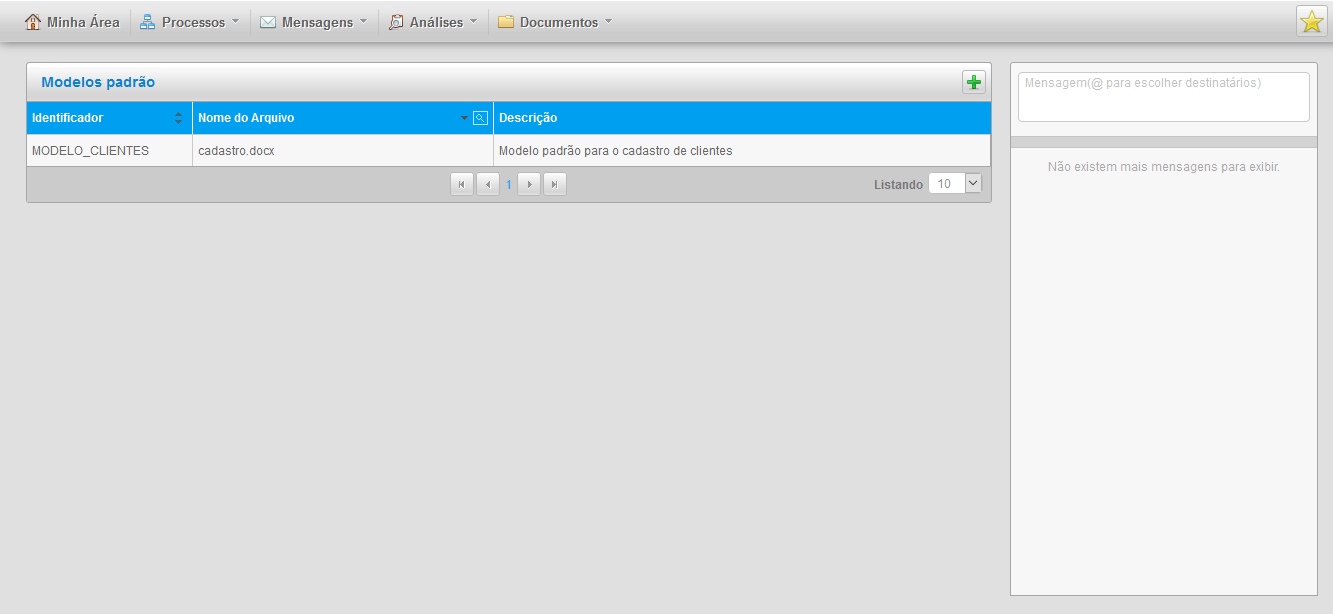 MENU CADASTROS
Modelos padrão
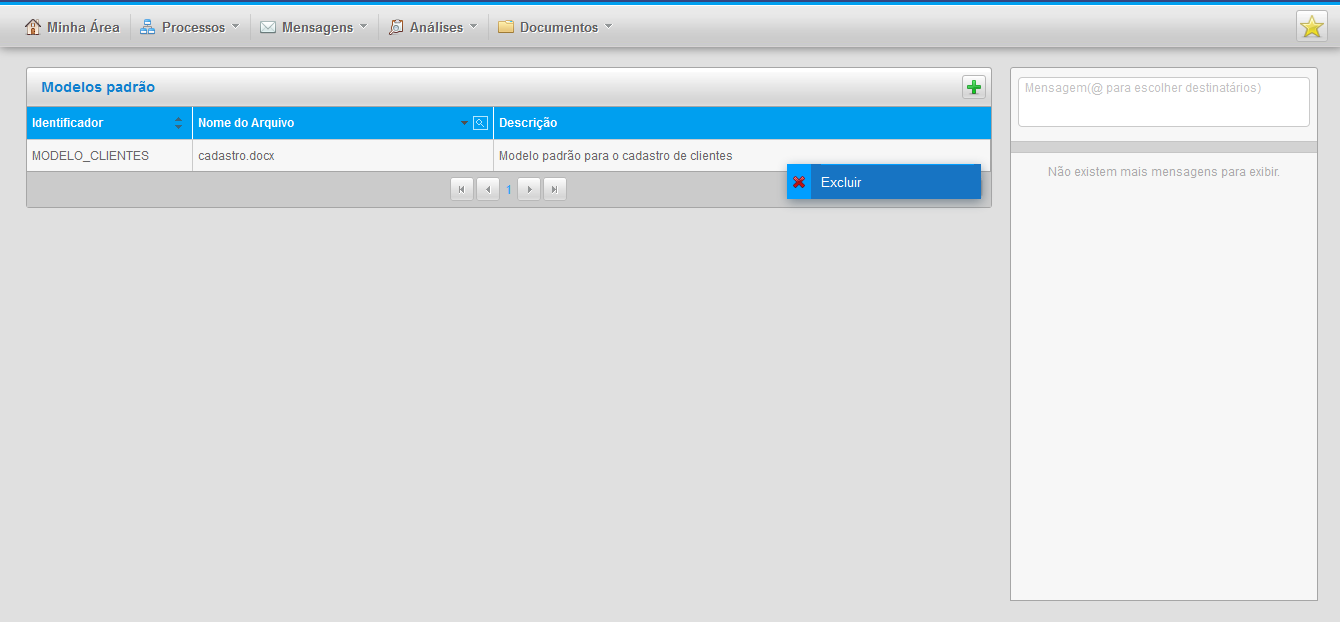 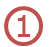 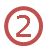 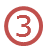 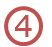 Ao clicarmos com o botão direito sobre um modelo padrão é possível excluí-lo.
MENU CADASTROS
Modelos padrão
Vinculam um arquivo padrão à um template.
[+] : Cria um novo modelo padrão.


Identificador: Nome dos identificadores já cadastrados em modelos padrão.


Nome do Arquivo : Nome dos arquivos já cadastrados como modelos padrão.


Descrição : Descrição dos arquivos já cadastrados como modelos padrão.
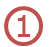 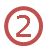 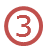 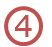 MENU CADASTROS
Modelos padrão
[+] : Cria um novo modelo padrão.
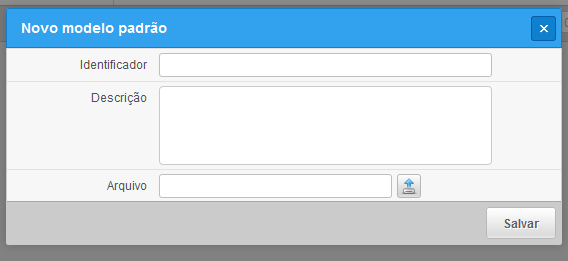 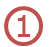 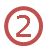 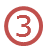 Identificador do novo modelo padrão.

Descrição do novo modelo padrão.

Adicionar um arquivo ao novo modelo padrão.
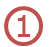 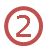 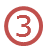 PRINCIPAL
Menu Cadastros > Categorias
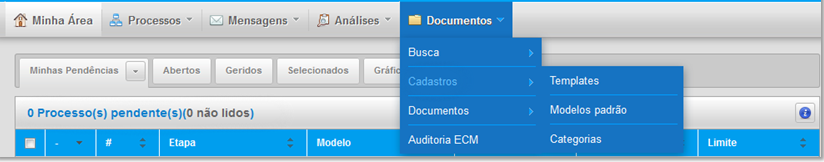 MENU CADASTROS
Categorias
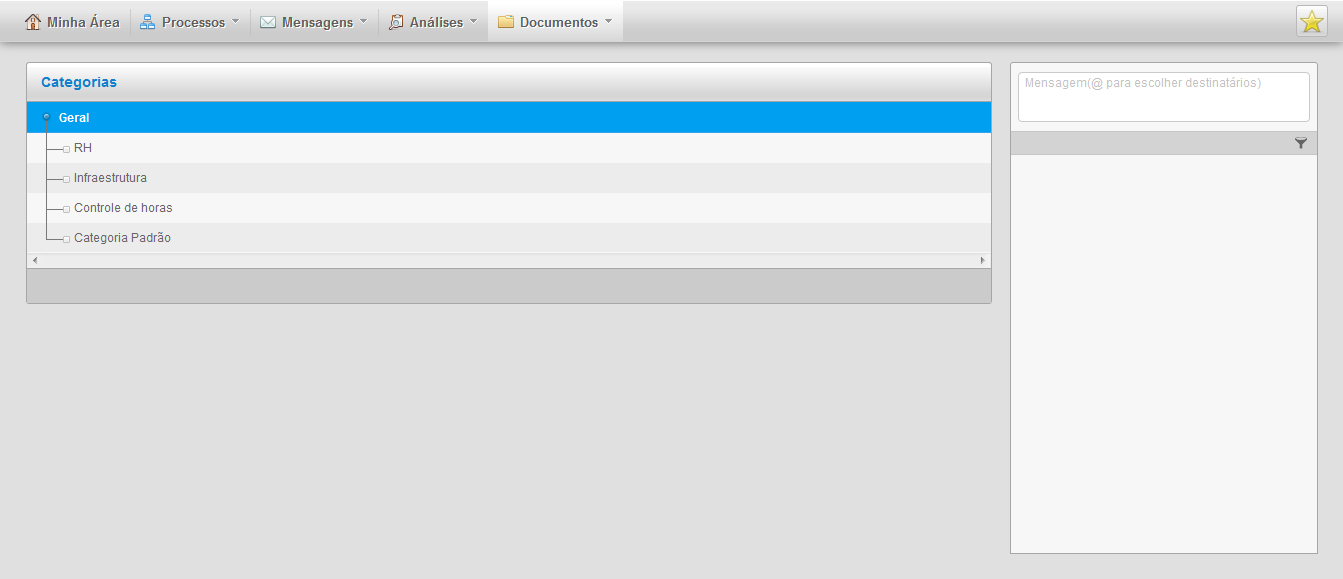 MENU CADASTROS
Categorias
Organizam os templates para facilitar o acesso através da “Busca por Pastas Automáticas”.

Ao clicarmos com o botão direito sobre uma categoria o seguinte menu é exibido:
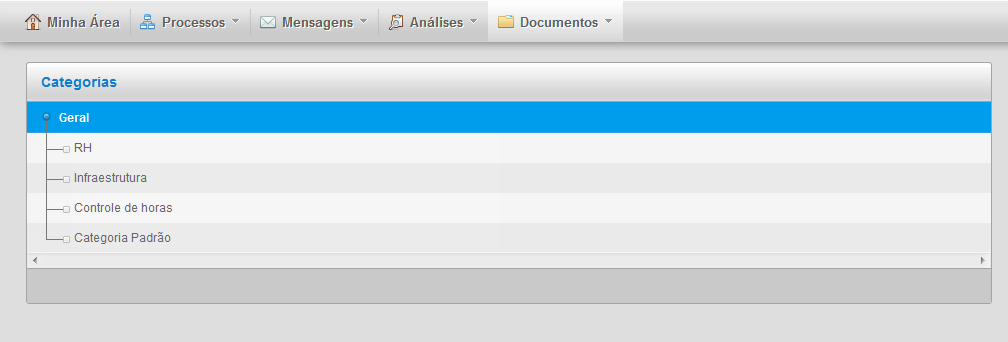 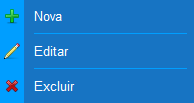 MENU CADASTROS
Categorias
Ao clicar em nova, é exibido a tela abaixo:
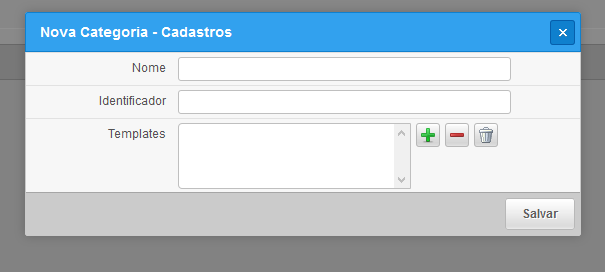 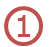 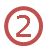 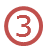 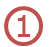 Nome da nova categoria.

Identificador da nova categoria.

Templates que podem ser associados à nova categoria.
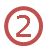 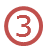 MENU CADASTROS
Dossiê
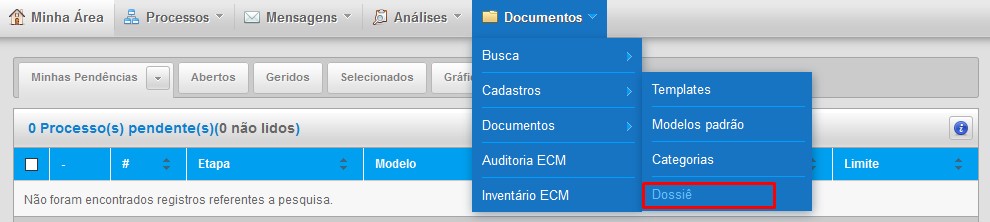 MENU CADASTROS
Dossiê
Agrupam um conjunto de templates, facilitar o acesso através da “Busca por Documentos - Dossiê”.

Ao clicarmos com o botão direito sobre um dossiê o seguinte menu é exibido:
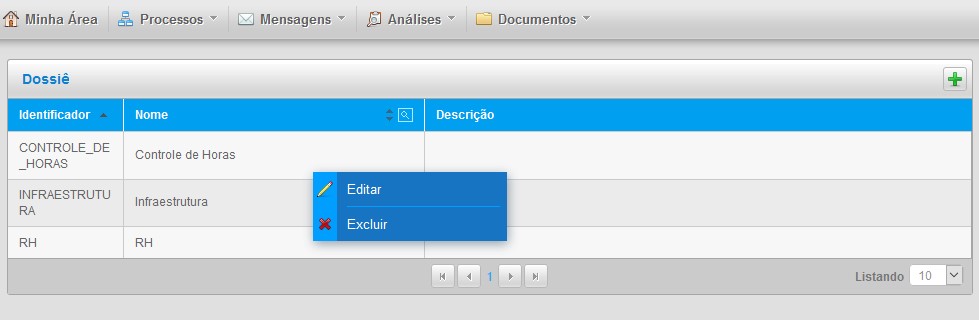 MENU CADASTROS
Dossiê
Ao clicar no botão “Novo Dossiê”, é exibido a tela abaixo:
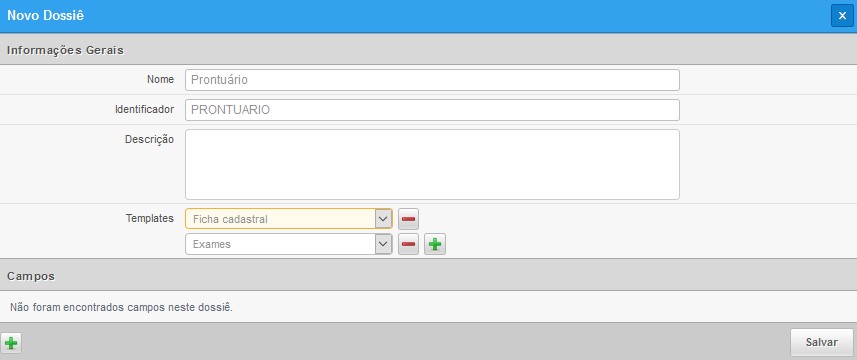 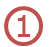 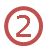 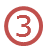 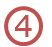 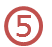 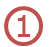 Nome do novo dossiê                     Templates que podem ser associados ao dossiê

Identificador do novo dossiê            Adicionar novos campos ao Dossiê.

Descrição do novo dossiê
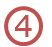 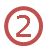 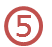 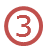 MENU CADASTROS
Dossiê
Ao clicar no botão “Adicionar Campo”, é exibido a tela abaixo:
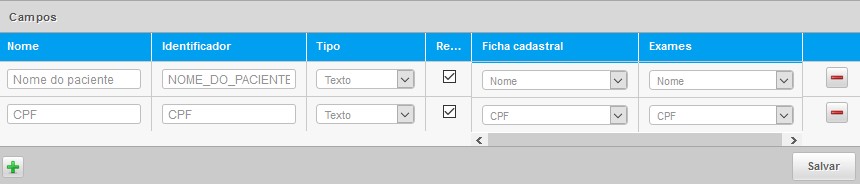 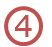 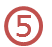 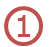 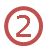 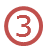 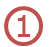 Nome do campo do Dossiê

Identificador do campo Dossiê

Tipo do campo do Dossiê

Resultado de busca – Listagem de busca de documentos

Campos dos Templates selecionados ao Dossiê -
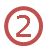 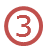 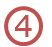 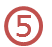 PRINCIPAL
Menu Documentos
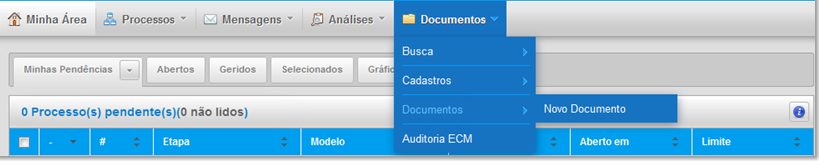 MENU DOCUMENTO
Novo Documento
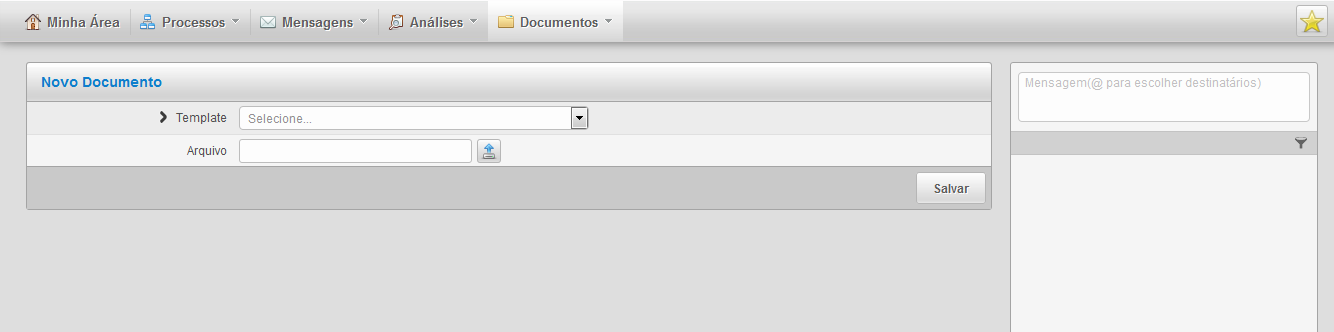 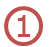 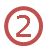 Lista de templates cadastrados.

Adicione um arquivo ao novo documento.
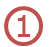 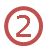 MENU DOCUMENTO
Exemplo de Novo Documento
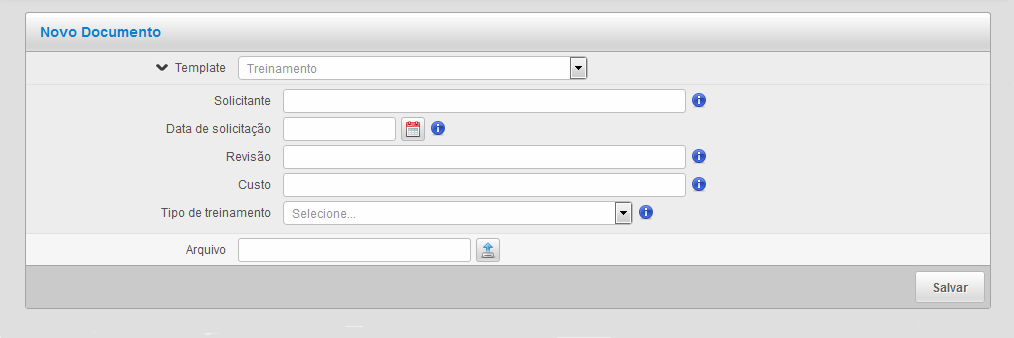 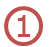 Campos que pertencem ao template selecionado.
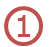 PRINCIPAL
Menu Auditoria
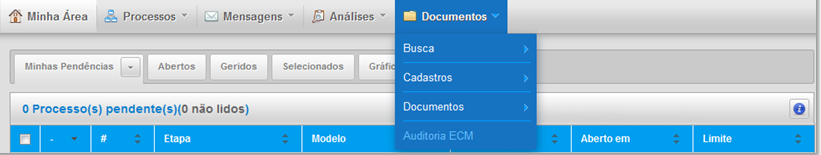 MENU AUDITORIA
Auditoria
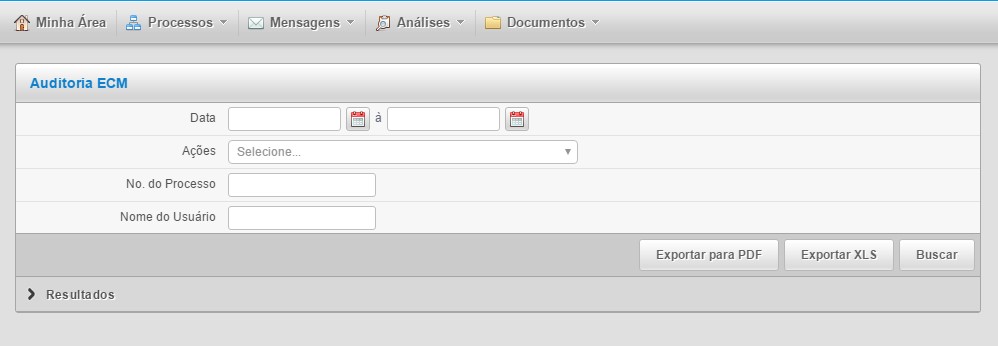 MENU AUDITORIA
Auditoria
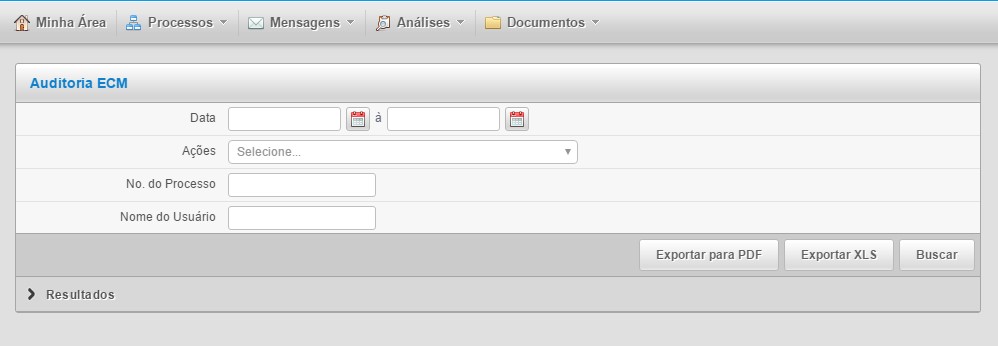 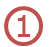 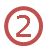 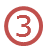 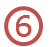 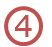 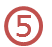 MENU AUDITORIA
Auditoria
Facilita buscas específicas por datas, ações, processos e usuários.
Intervalo de datas.


Lista de ações.


Número do Processo 


Usuários cadastrados.
Exportação em PDF dos itens pesquisados


Exportação em xls dos itens pesquisados
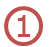 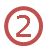 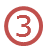 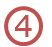 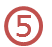 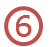 MENU AUDITORIA
Exemplo de Busca por Ações
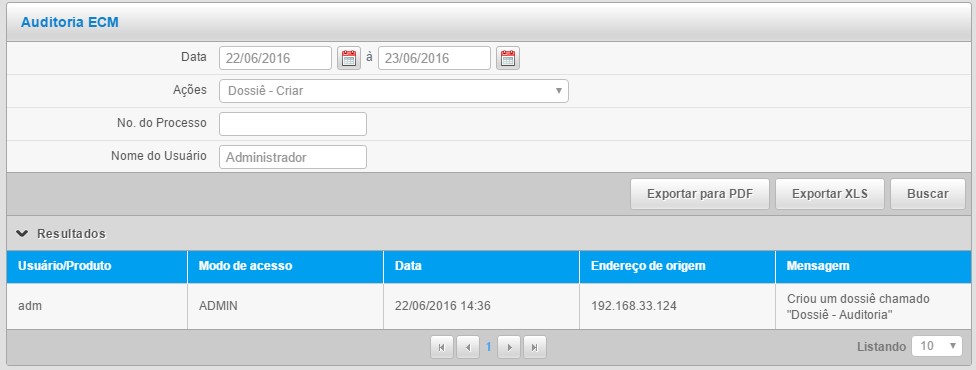 MENU BUSCA
Exemplo de Busca por Documento por Dossiês
Ao clicarmos com o botão direito sobre a coluna “Mensagens” que possuem vinculo com um documento a seguinte opção é exibida:
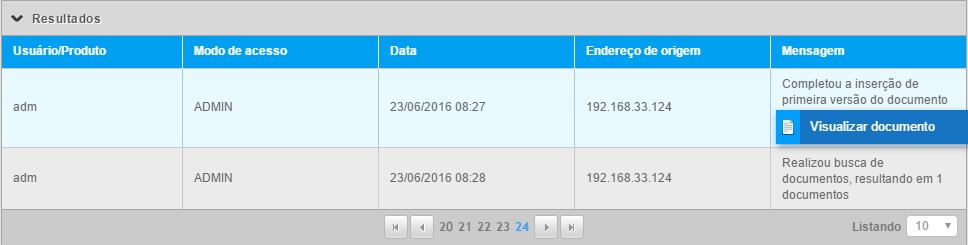 MENU BUSCA
Exemplo de Busca por Documento por Dossiês
Ao acessar a opção “Visualizar Documento” a seguinte tela será exibida:
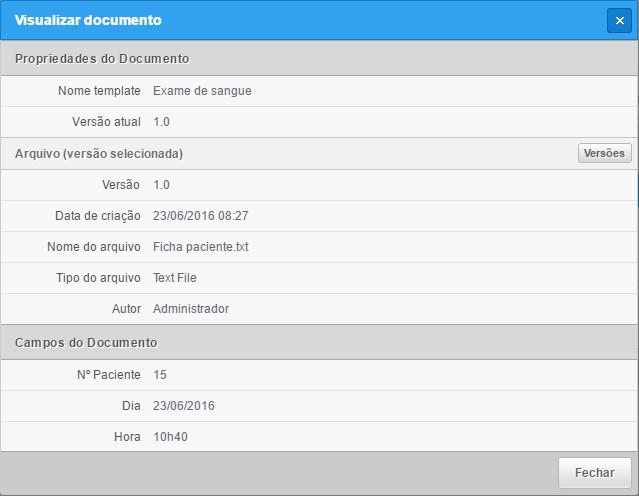 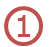 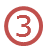 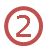 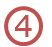 MENU AUDITORIA
Auditoria
Nome do Template em que o Documento foi cadastrado e a versão atual do Documento.

Versão selecionada em Auditoria


Campos do Template


Exibirá todas as versões do Documento.
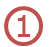 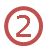 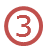 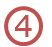 CONHEÇA OUTROS CLIENTES
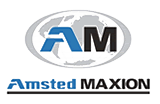 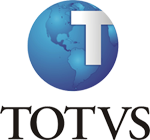 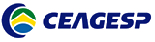 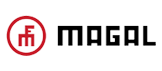 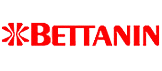 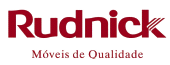 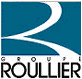 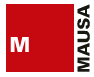 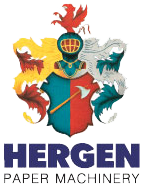 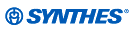 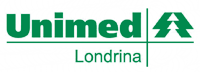 CONHEÇA OUTROS CLIENTES
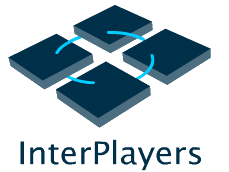 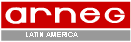 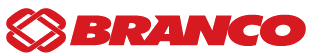 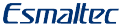 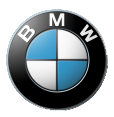 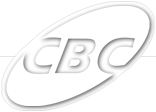 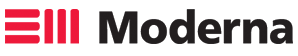 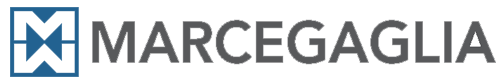 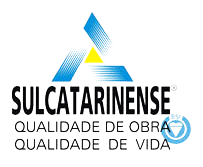 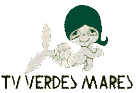 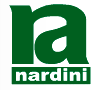 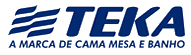 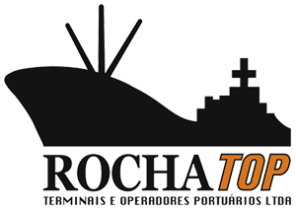 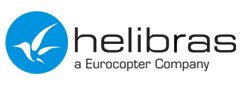 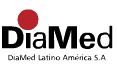 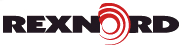 Obrigado!
Nome Completo
ÁREA
e-mail@lecom.com.br
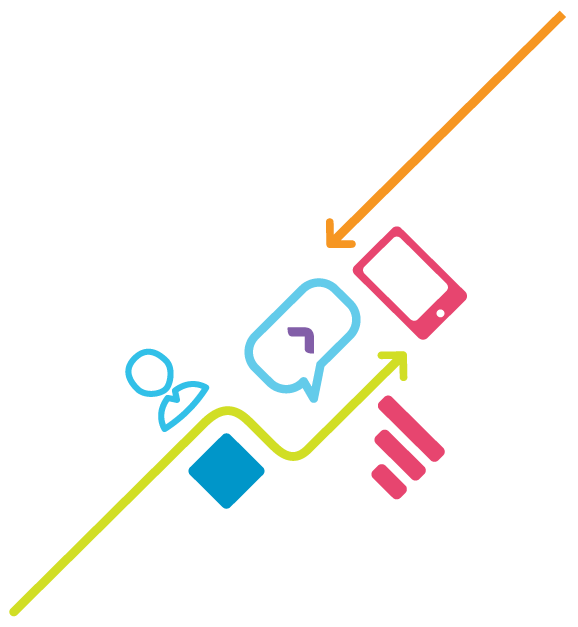 São Paulo – SP11 4306-8900
Bauru – SP14 4009-8900
Joinville – SC47 3431-8534
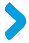 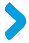 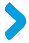 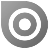 lecom.com.br
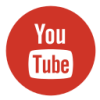 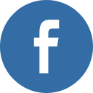 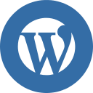 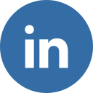 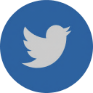 Lecom ECM
Menu de Contexto
MENU DE CONTEXTO
Visão geral
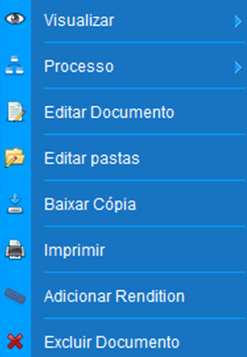 Visualizar o documento atual ou suas versões.
Iniciar um processo ou anexar o arquivo a um processo já iniciado.
Editar o arquivo, os campos do documento ou excluí-lo.
Incluir o documento em pastas das “Minhas Pastas”.
Fazer o download do documento.
Imprimir arquivo.
Converter manualmente o documento em PDF, para impedir a edição.
Excluir o documento.
MENU DE CONTEXTO
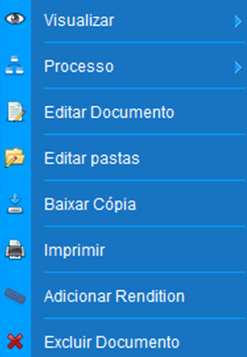 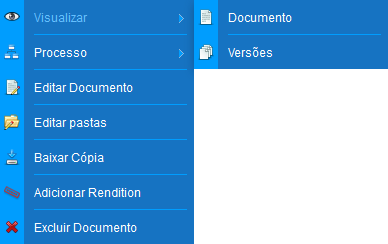 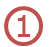 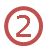 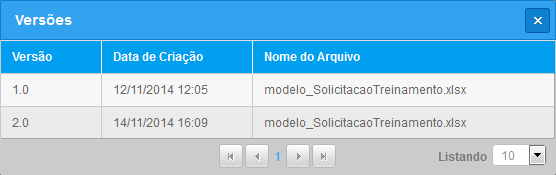 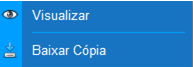 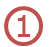 Abrir o documento em sua versão mais atual.

Abrir qualquer versão do documento.
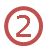 MENU DE CONTEXTO
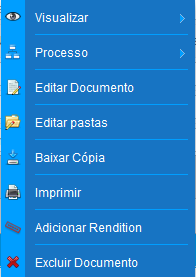 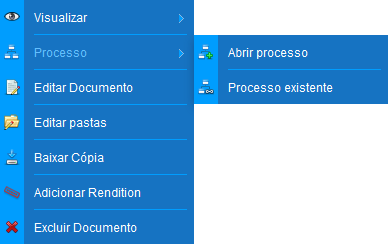 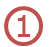 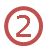 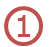 Iniciar um processo do Lecom BPM com o documento vinculado.

Anexar o documento à um processo do Lecom BPM em andamento.
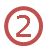 MENU DE CONTEXTO
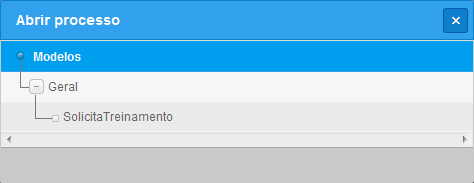 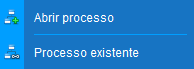 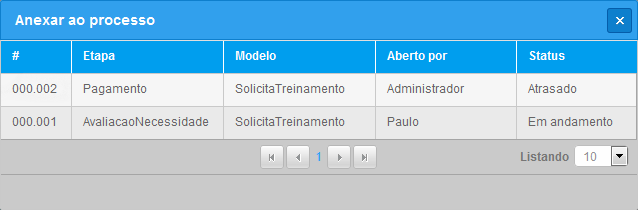 O processo deve possuir ao menos um campo do mesmo template do documento a anexar.
MENU DE CONTEXTO
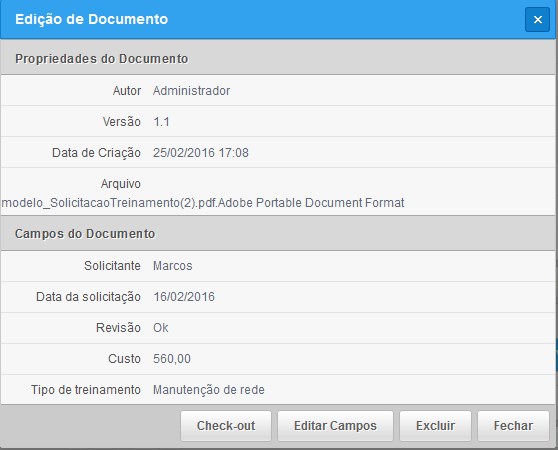 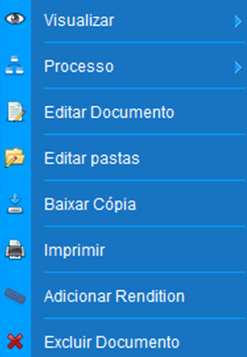 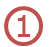 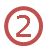 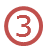 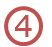 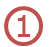 Abrir o arquivo para edição através do Check-out.

Editar as informações dos campos do documento.

Excluir o documento.

Fechar janela
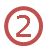 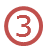 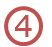 MENU DE CONTEXTO
Editar Documento
Ao selecionar Check-out, a edição por outros usuários é bloqueada e o documento pode ser gerenciado pelo usuário atual. 

Na pesquisa de processos é exibido um ícone de edição ao lado do documento que está sendo feito Check-out.
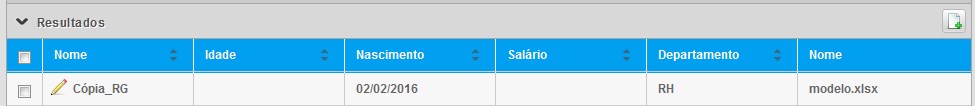 O Check-in é a finalização de edição do documento. Sendo assim, o documento pode ser editado por outro usuário. Antes do Check-in, é possível sobrescrever o documento ou criar novas versões.

É necessário fazer o envio (upload) do novo documento.
MENU DE CONTEXTO
Editar Documento
Exemplo de Check-out e Check-in:
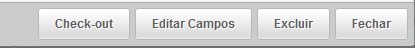 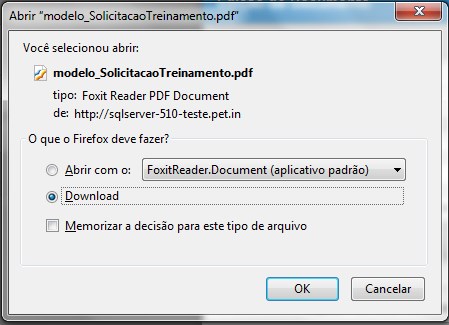 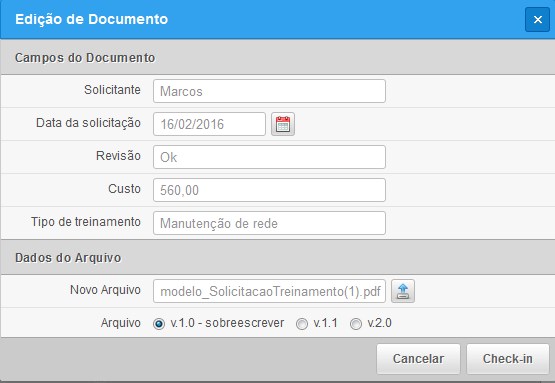 Abre o arquivo para edição :
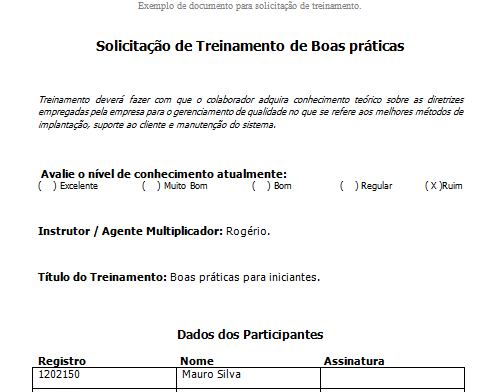 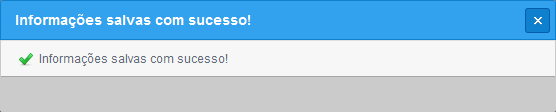 MENU DE CONTEXTO
Editar Documento
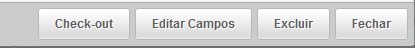 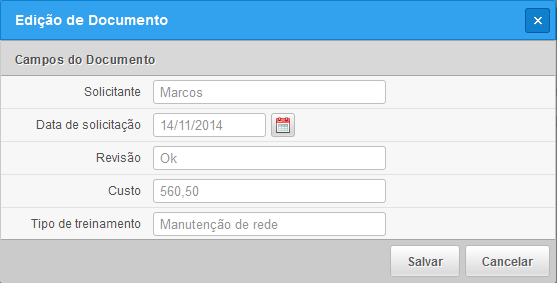 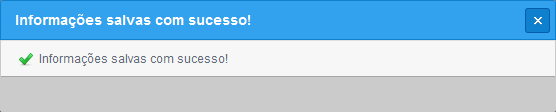 MENU DE CONTEXTO
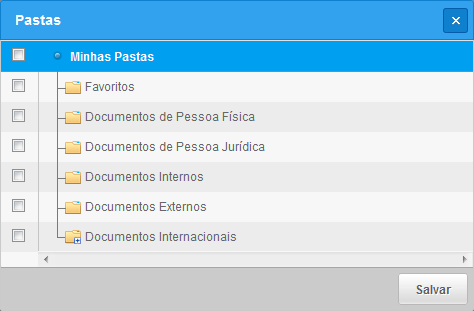 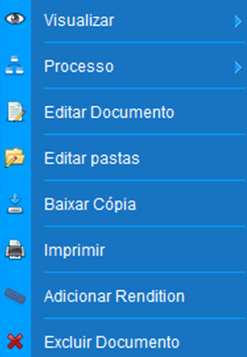 MENU DE CONTEXTO
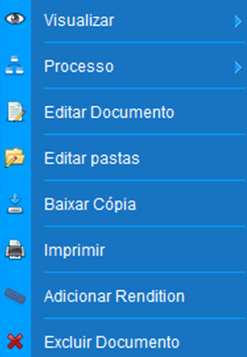 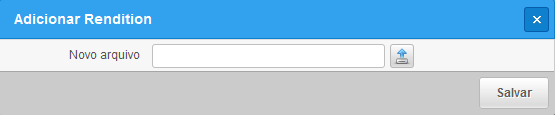 MENU DE CONTEXTO
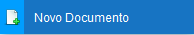 Criar um novo documento no template selecionado.
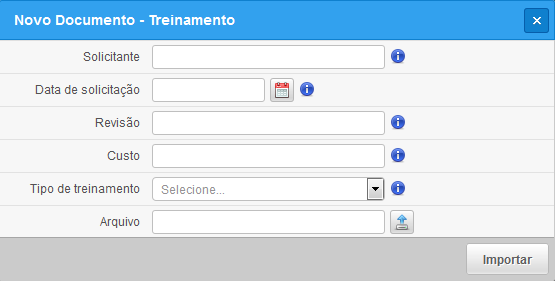 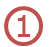 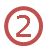 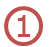 Campos do template escolhido.

Carregar um arquivo para ser anexado ao novo documento.
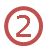 MENU DE CONTEXTO
Visão geral
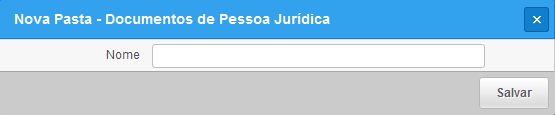 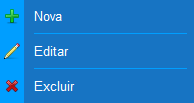 Criar uma nova pasta dentro da pasta selecionada.
Editar o nome da pasta ou categoria.
Excluir a pasta ou categoria.
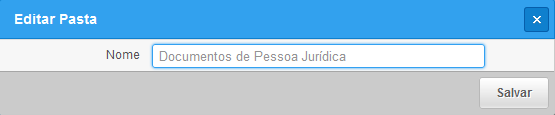 MENU DE CONTEXTO
Visão geral
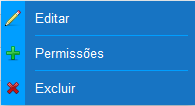 Editar o template.
Autorizar o acesso à usuários.
Excluir template.
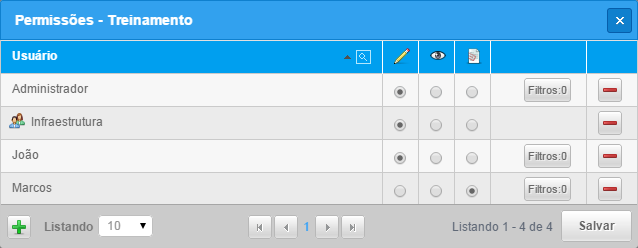 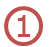 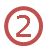 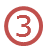 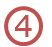 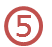 MENU DE CONTEXTO
Permissões
As permissões e seus filtros influenciarão diretamente nos resultados do usuário para a Busca por pastas, Busca por documentos e na criação de Novo documento.

É necessário dar permissão para pelo menos um usuário para que o template possa ser utilizado.
Editar e visualizar.

Visualizar.

Visualizar apenas com marca d'água.

Filtros condicionais.

Incluir usuário.
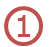 Tipos de permissões:
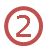 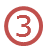 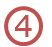 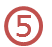 MENU DE CONTEXTO
Permissões
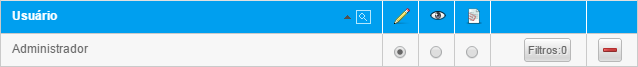 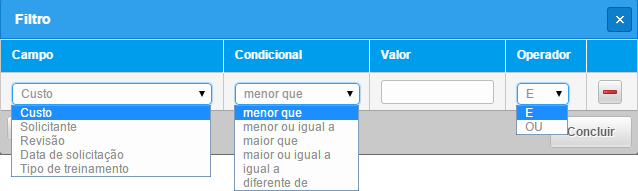 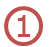 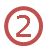 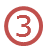 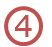 Campos do template.

Condição de comparação.

Valor a ser comparado com o valor do campo selecionado. 

Operadores lógicos para relacionar dois ou mais filtros.
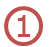 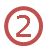 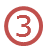 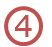